OCEANOSA Nova fronteira humana
Universidade do Estado do Rio de Janeiro

					Prof. David Man Wai Zee
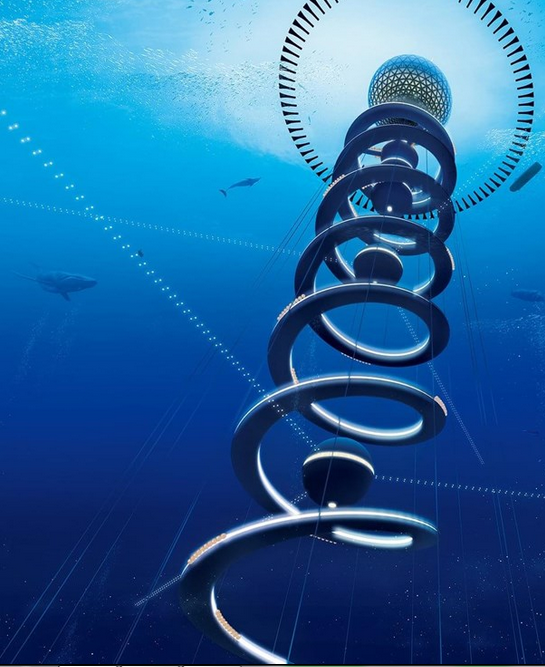 Como estão os oceanos, HOJE?


AMANHÃ, como estarão: 50 anos?


Podemos reconstruir a Natureza?
Conhecer para entender;

Entender para agir.
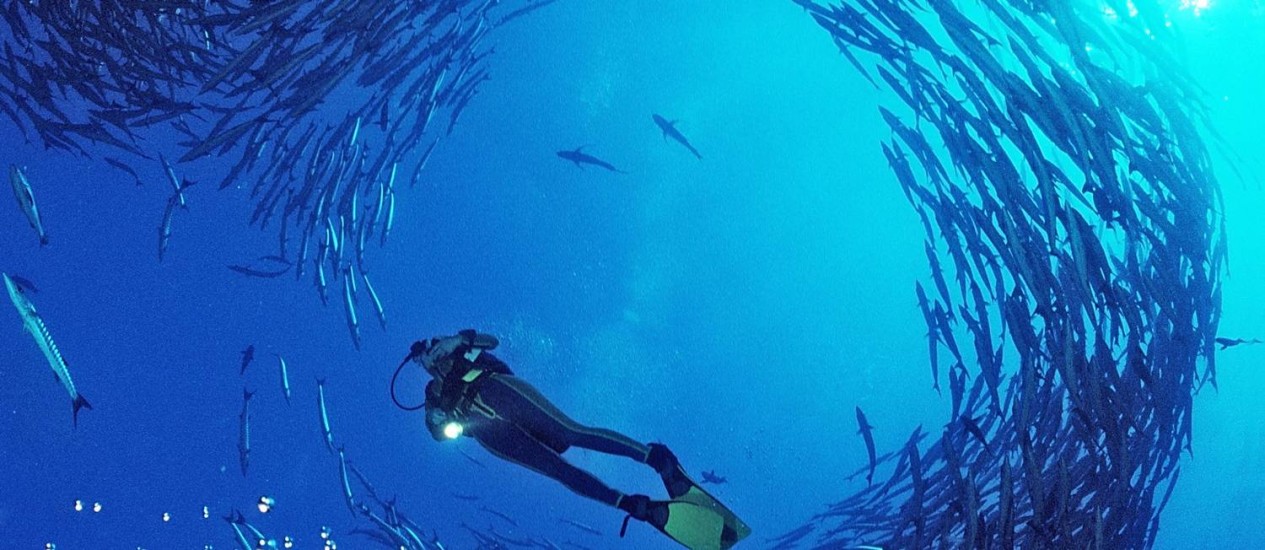 A população da Terra já é superior a 7 bilhões de pessoas
Manutenção da população humana requer espaço e recursos naturais
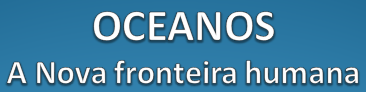 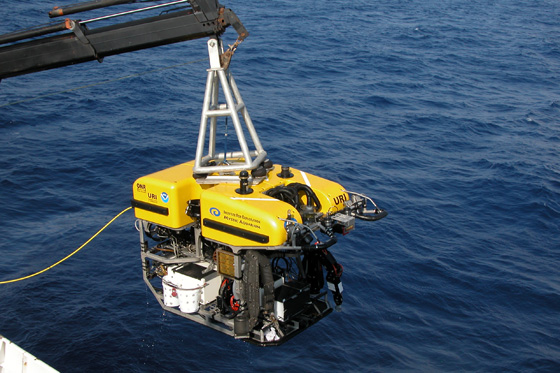 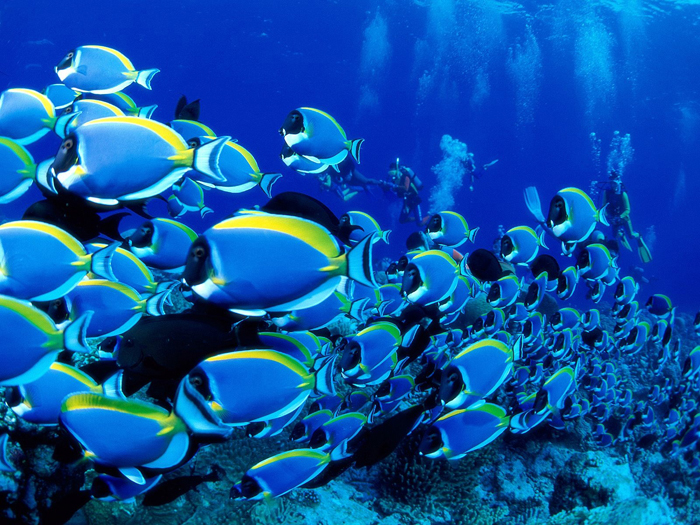 Nos próximos 50 anos devemos aprender a ter uma relação amigável com os mares
Desenvolver novas tecnologias;
Não cometer os mesmos erros cometidos em terra;
Reconhecer os limites e os potenciais dos mares;
Pesquisar e aprender com os oceanos.
Passos para as mudanças
Reconhecer as agressões e as reações dos oceanos
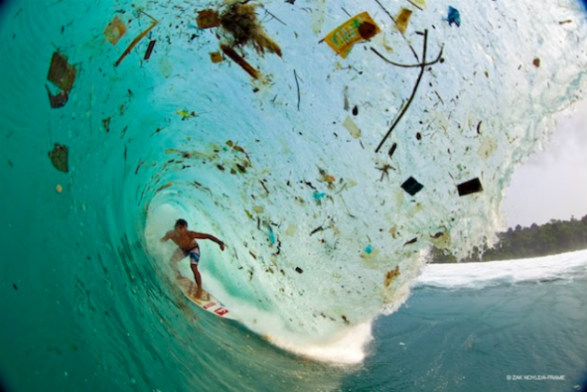 Aquecimento do planeta
Mudanças do perfil de ventos e chuvas;
Ressacas, ciclones e furacões;
Alteração da morfologia costeira.
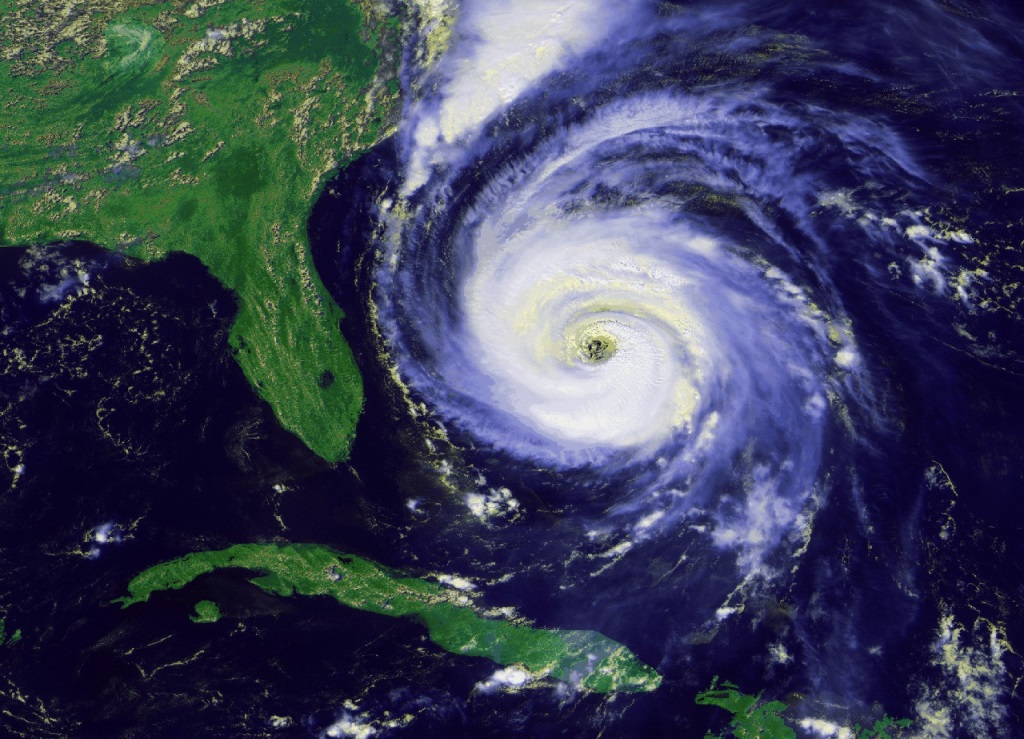 Aumento da temperatura dos oceanos
Dilatação térmica -> aumento do volume;
Derretimento das geleiras e cumes nevados;
Elevação do nível do mar.
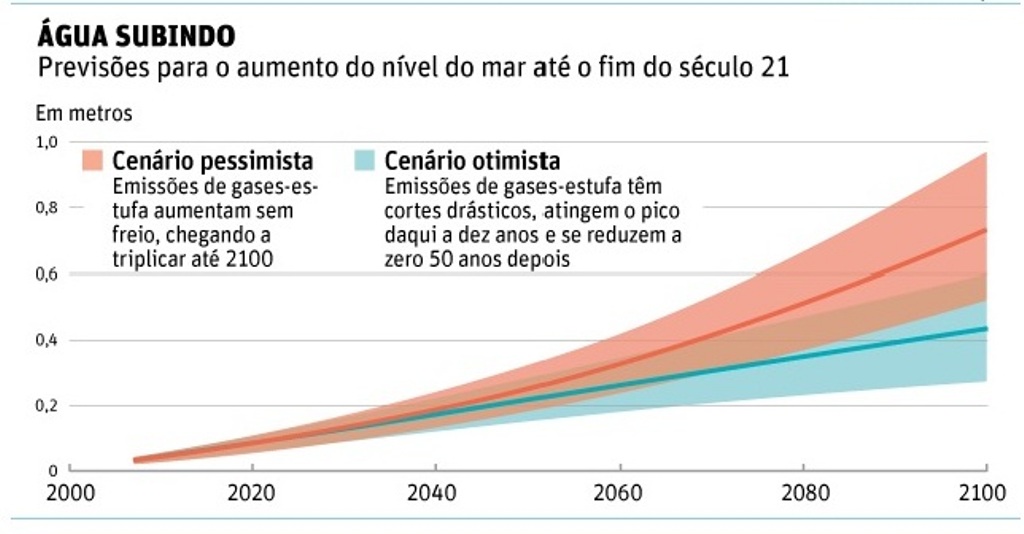 Redução da biodiversidade marinha
Branqueamento dos Recifes de Corais;
Variação da temperatura afeta os organismos que envolvem as estruturas coralíneas.
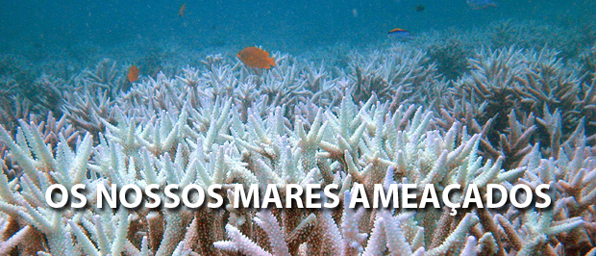 Acidificação dos oceanos
CO2 (atm) ⟺ CO2 (aq.) + H2O ⟺ H2CO3 ⟺ 
⟺ H+ + HCO-3 ⟺ 2H+ +CO2-3

Ca2+ + CO2-3 ⟺ CaCO3
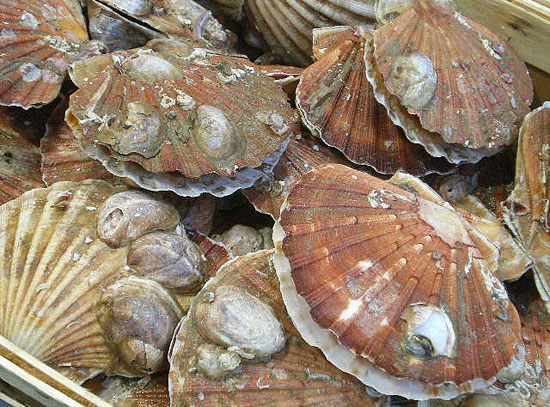 Lançamento de resíduos
Orgânicos 
Zonas mortas
Eutrofização
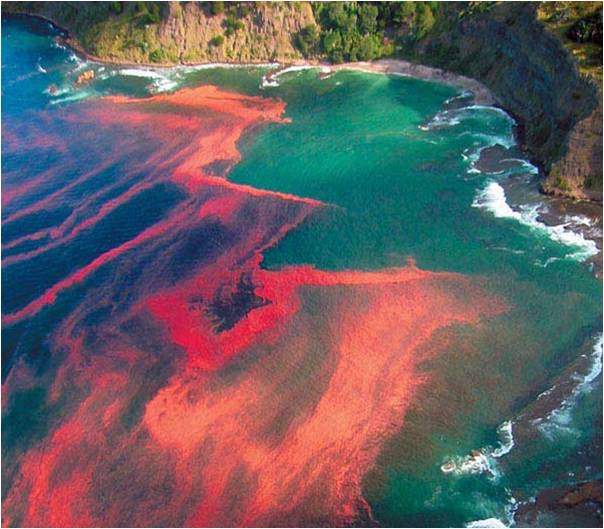 Lançamento de resíduos
Químicos
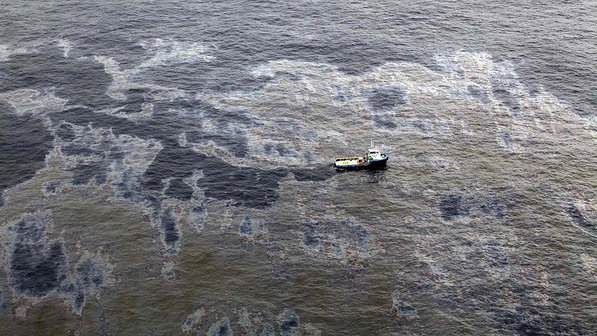 Lançamento de resíduos
Sólidos
Plásticos
Lixo
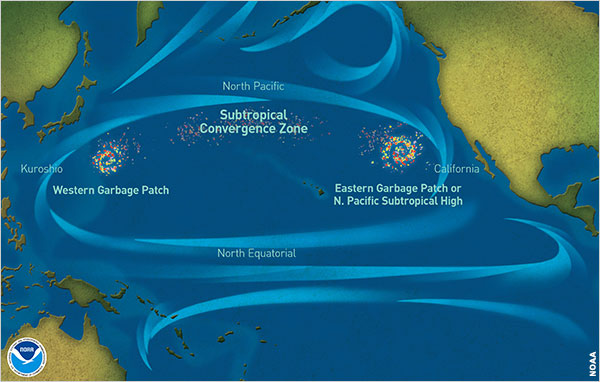 Estudo de caso: Plástico nos oceanos
Estima-se que a cada segundo 150 garrafas pet de diferentes tamanhos são lançados ao mar;
Entre 5 e 12 milhões de toneladas de plástico são jogadas nos oceanos por ano (Science, 2010).
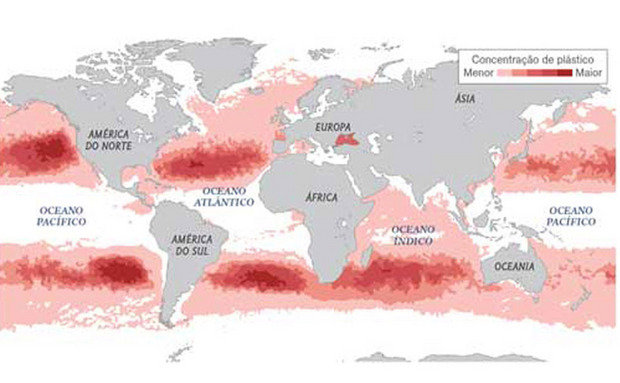 Estudo de caso: Plástico nos oceanos
É o pior tipo de resíduo que pode ser lançado no mar pois tem uma vida útil de 450 anos (plásticos) e 100 anos (sacolas plásticas).
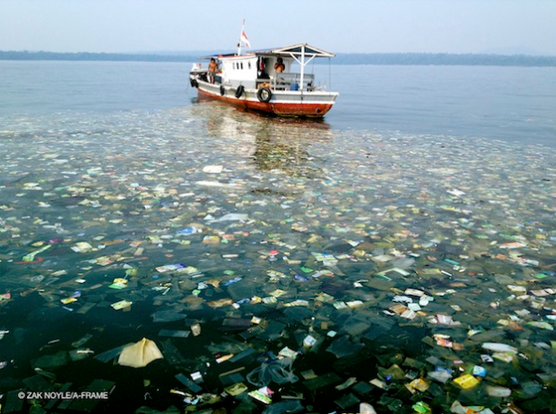 Estudo de caso: Plástico nos oceanos
Seu processo de deterioração passa inicialmente por uma fragmentação até se transformar em pequenos pedaços  boiando na coluna d’água
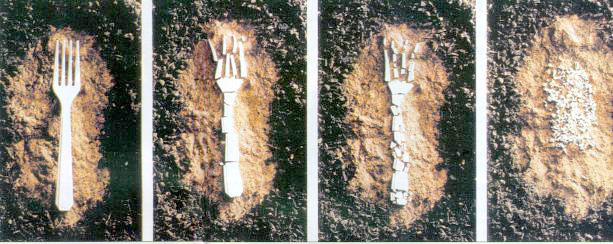 Estudo de caso: Plástico nos oceanos
É ingerido pelos animais marinhos: aves, tartarugas, mamíferos aquáticos, zooplâncton.
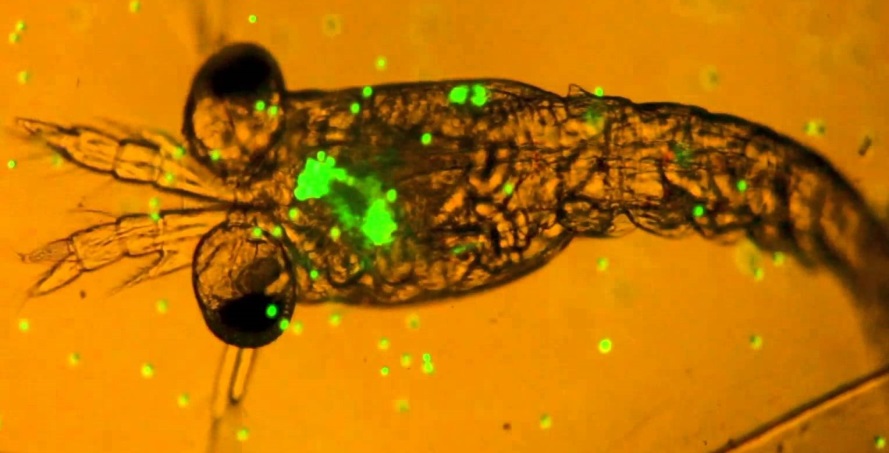 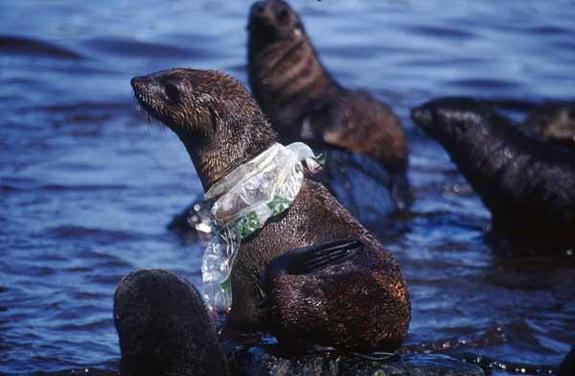 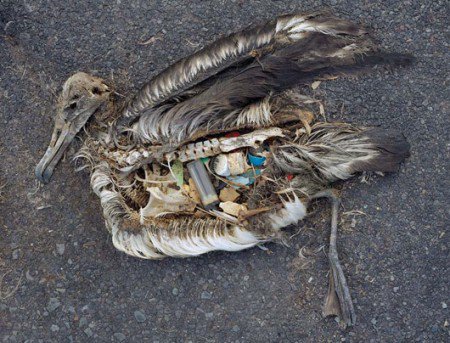 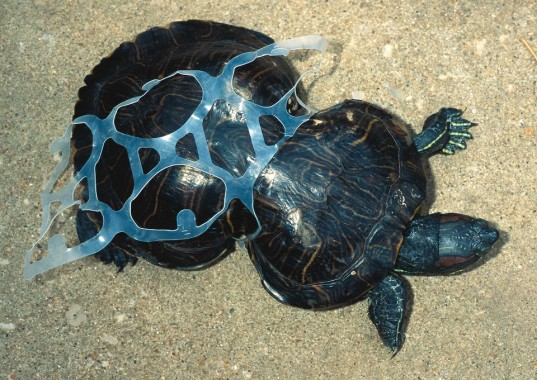 Estudo de caso: Plástico nos oceanos
Países que mais contribuem com o lançamento de resíduos plásticos: China 1º, Brasil 16º, EUA 20º.
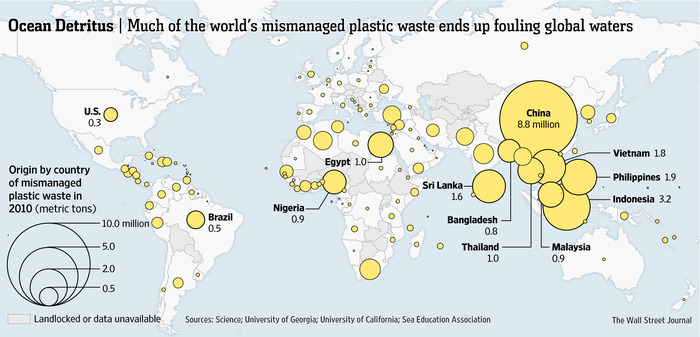 Na verdade não é o planeta que precisa ser salvo... Nós é que precisamos ser salvos das ações que cultivamos.
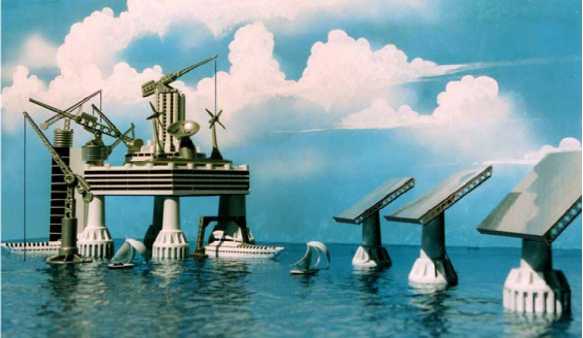 Prof. David Zee Universidade do Estado do Rio de JaneiroCel: (21) 99917 8147 email: davidzee@terra.com.br